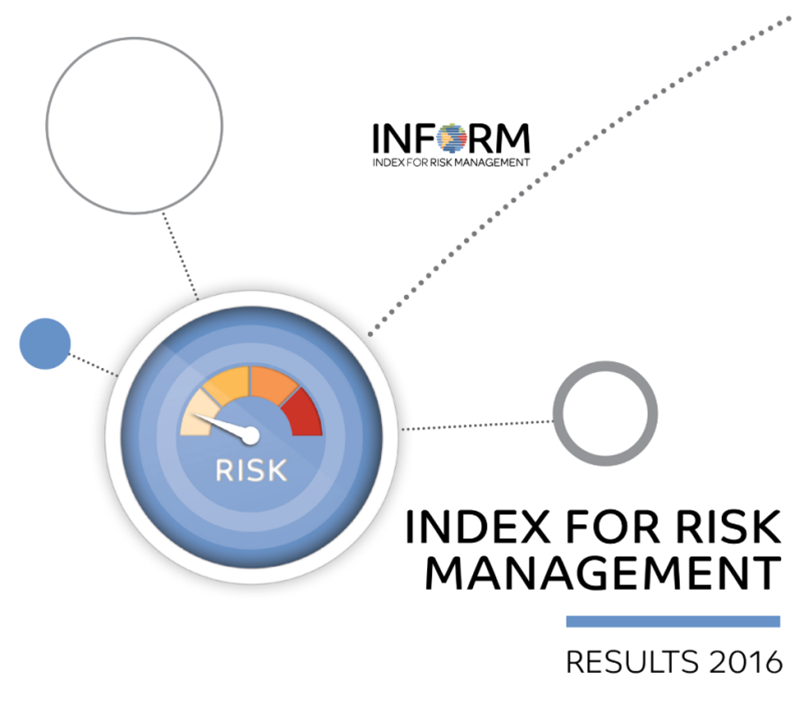 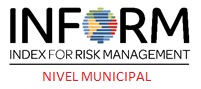 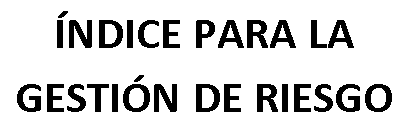 Guatemala
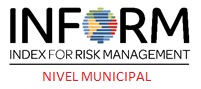 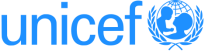 FONDO DE LAS NACIONES UNIDAS PARA LA INFANCIA
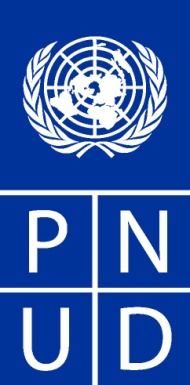 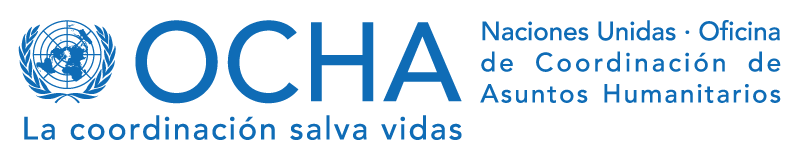 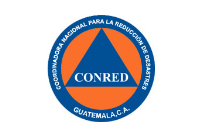 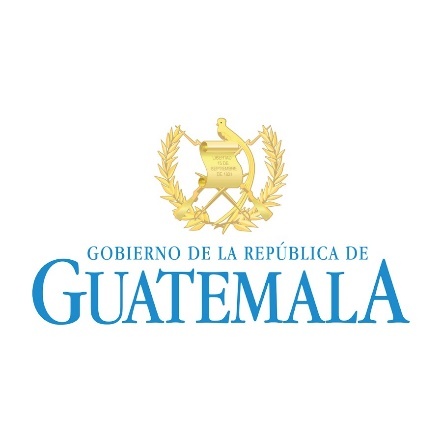 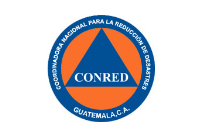 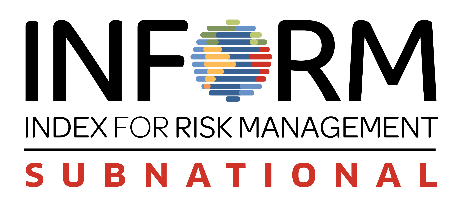 PROCESO DE ESTABLECIMIENTO y 
ADAPATACIÓN DE METODOLOGÍA 
INFORM-GUATEMALA
Presentación ante autoridades 
SE-CONRED
DICIEMBRE 2016
1er. Intercambio y capacitación
Intercambio y recopilación  de Información
1er. Corrimiento de datos
JULIO 2016
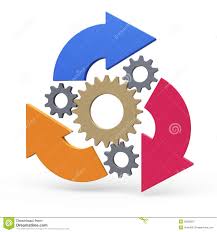 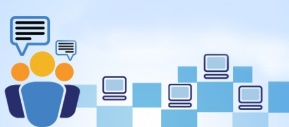 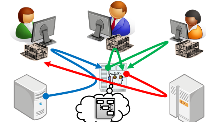 Presentación de resultados preliminares
Presentación de resultados
FEBRERO 2017
Presentación de resultados
2do. Intercambio y capacitación
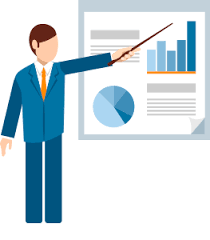 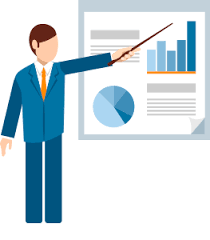 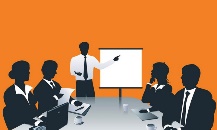 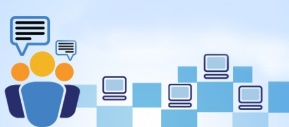 Marzo 2017
Resolución Consejo Nacional
Propuesta de Estrategia de comunicación  INFORM
Agosto 2017
Establecimiento de Mesa Técnica
Agosto  2017
IV foro consultivo Regional PCGIR
Mayo 2017
Plataforma Global
RRD
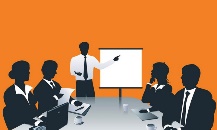 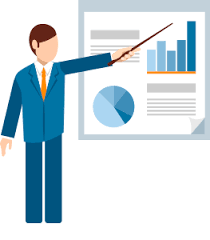 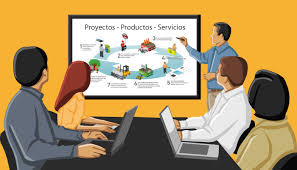 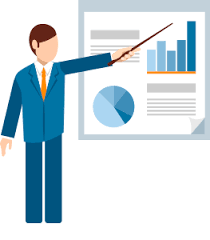 Mejoras de la publicación de datos vía WEB.
Modelo INFORM para Guatemala
INDICE DE GESTION DE RIESGO -INFORM-
Dimensión
Peligro y 
Exposición
Falta de Capacidad 
de respuesta
Vulnerabilidad
Socio
Económico
Grupos 
Vulnerables
Natural
Humano
Categorías
Infraestructura
Institucional
Gestión Municipal
Capacidad Institucional GRD
Componentes
Eventos naturales
Infraestructura física
Otros Grupos Vulnerables
Población Desprotegida
Desigualdad
Violencia
Degradación ambiental
Acceso a Sistemas de Salud
Desarrollo y Pobreza
Comunicaciones
Población en Dependencia
Desarrollo Económico
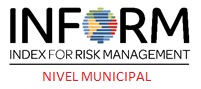 Matriz INFORM
La matriz INFORM Guatemala esta compuesta por:
Ver matriz
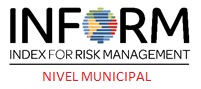 Indicadores
29 Indicadores
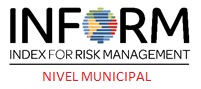 ¿Quiénes lo pueden usar?
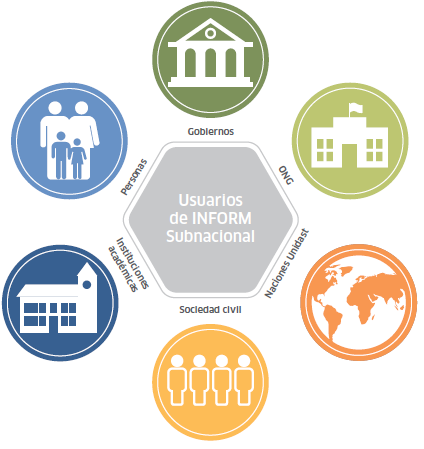 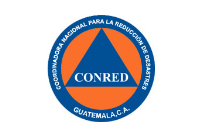 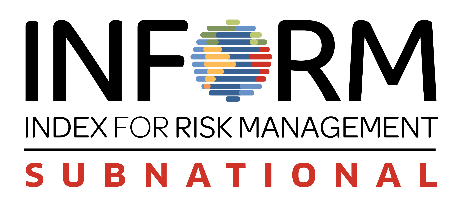 METAS ALCANZADAS
La SECRETARÍA EJECUTIVA de la CONRED, adopta la metodología y los resultados, para su socialización y promoción. 
Es del conocimiento del CONSEJO NACIONAL de la CONRED.
Presentación de resultados a nivel sistema CONRED  y medios de comunicación.
Se establece la mesa técnica INFORM.  
Presentación y participación en la Plataforma Global para la Reducción del Riesgo de Desastres. 
Participación y presentación  en el IV Foro Consultivo Regional de la Política Centroamericana de Gestión Integral de Riesgo de Desastres
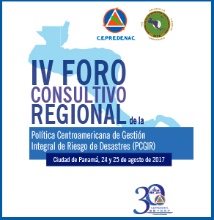 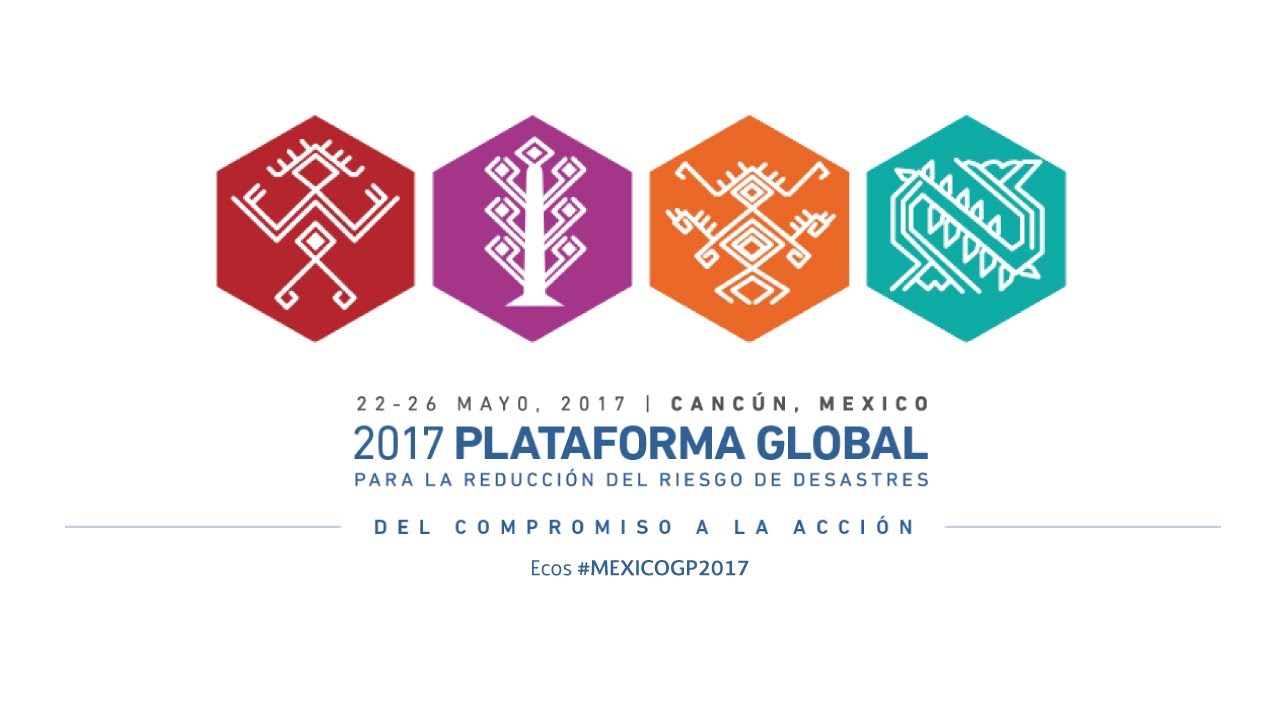 Revisión y análisis sobre la información que fue incluida en los datos del primer corrimiento.
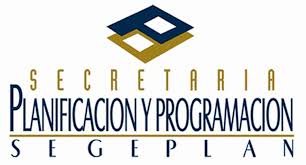 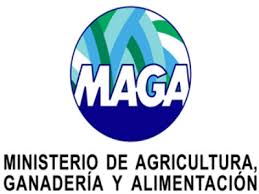 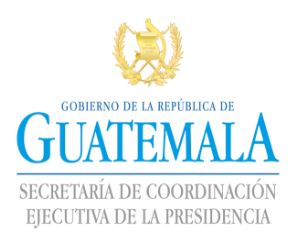 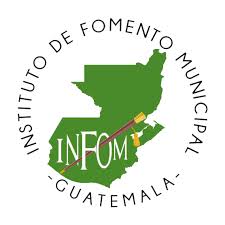 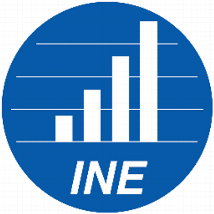 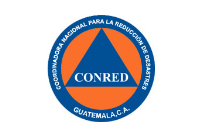 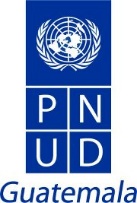 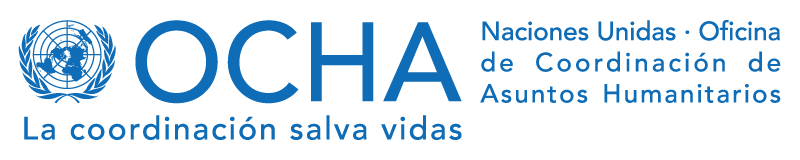 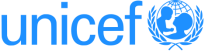 Presentación de resultados en la Mesa Nacional de Dialogo. 
Se realizaron talleres de auto aprendizaje sobre el uso de los indicadores e índices de Riesgo a diferentes personas que conforman el sistema CONRED.
Presentación de resultados en la Mesa Nacional de Comunicadores para la Gestión de la Reducción del Riesgo.
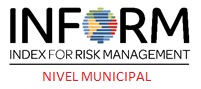 DESAFIOS
Plan estratégico de una Mesa Técnica, con participación de instituciones claves. 
Se proyecta la elaboración de un manual de usuarios consensuado entre instituciones.
La incorporación de diferentes instituciones que a requerimiento de la mesa técnica, sea necesaria su participación. 
Diseño e implementación de estrategia de comunicación y aprendizaje del uso de indicadores de riesgo para Guatemala.
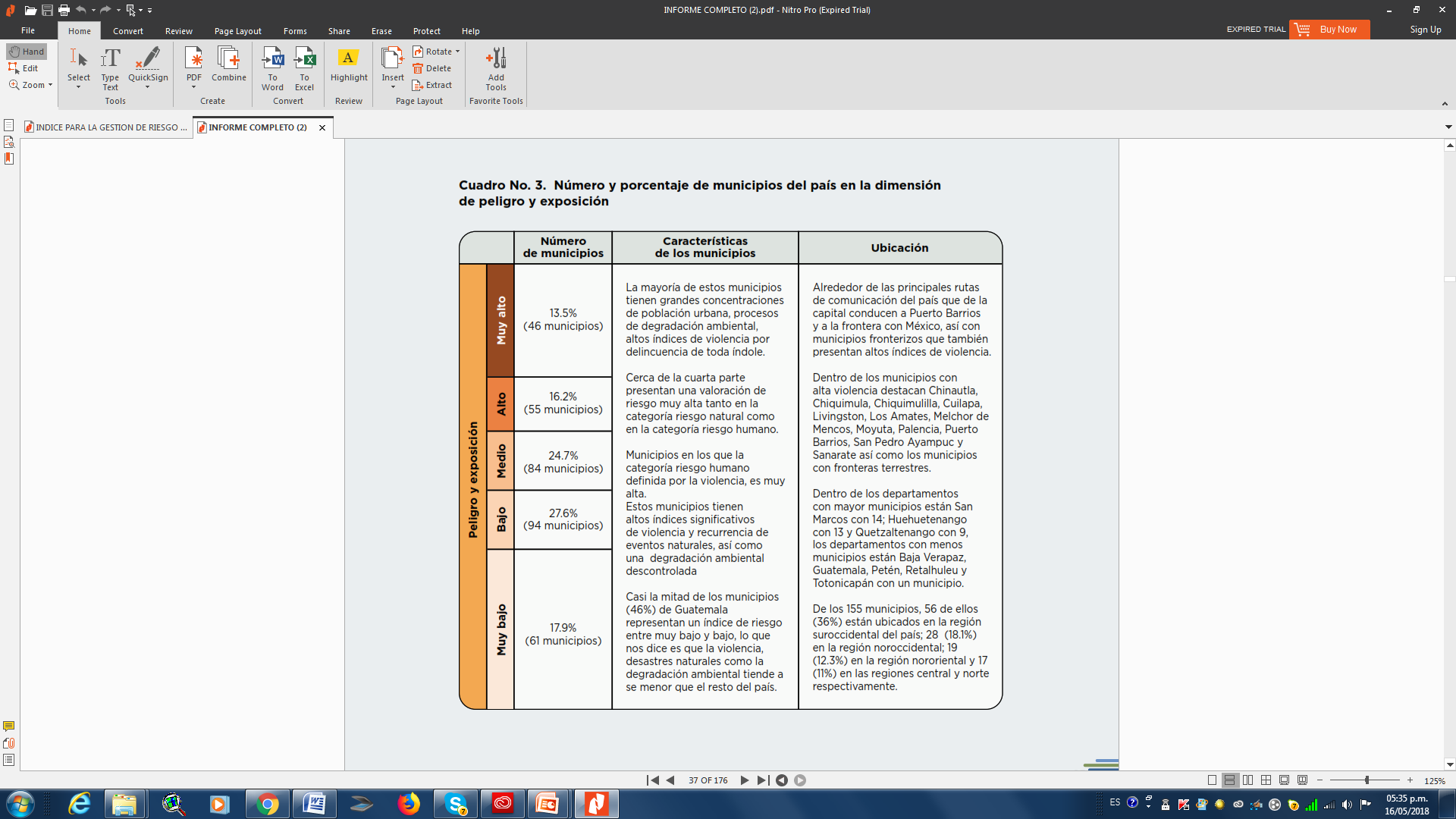 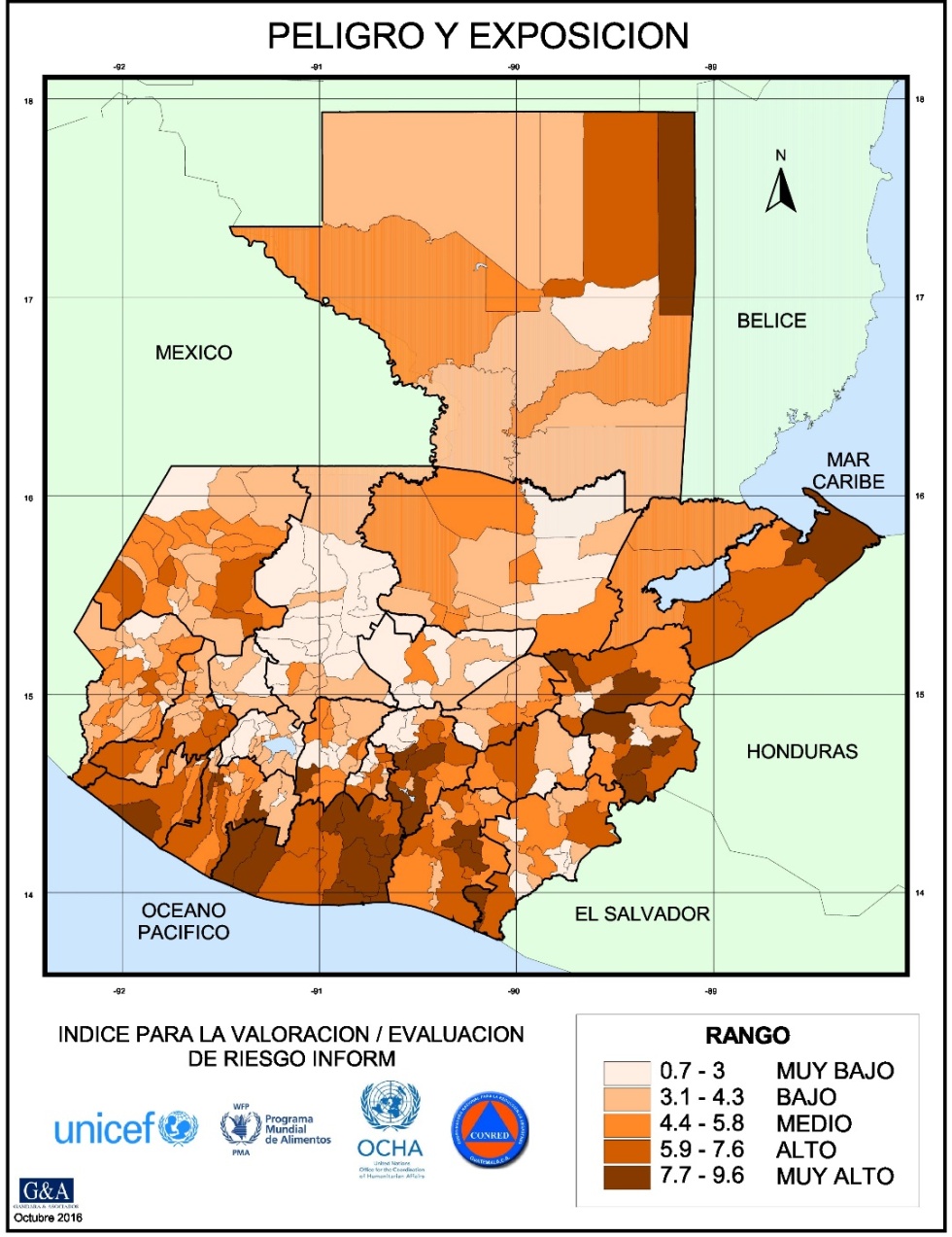 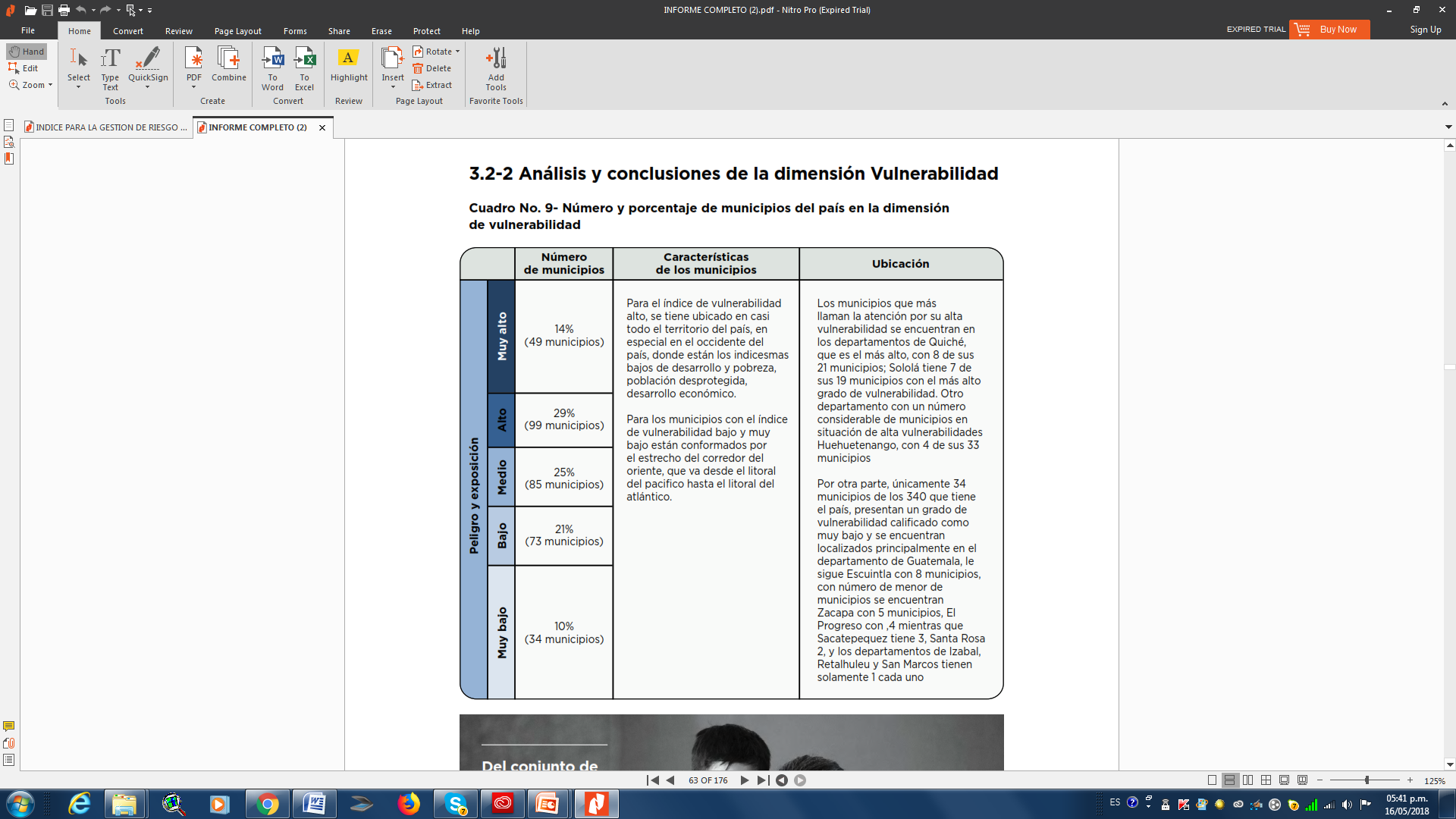 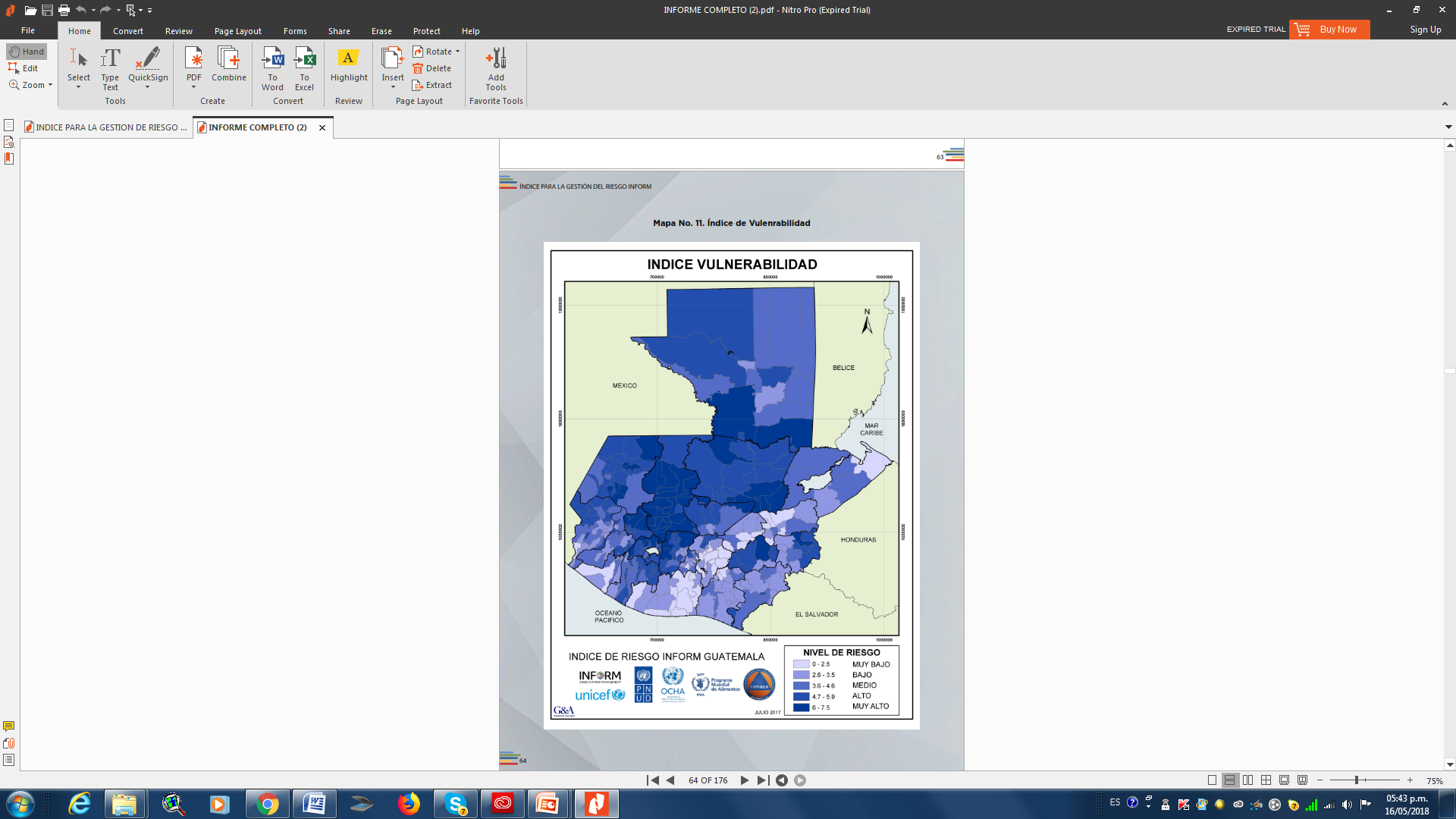 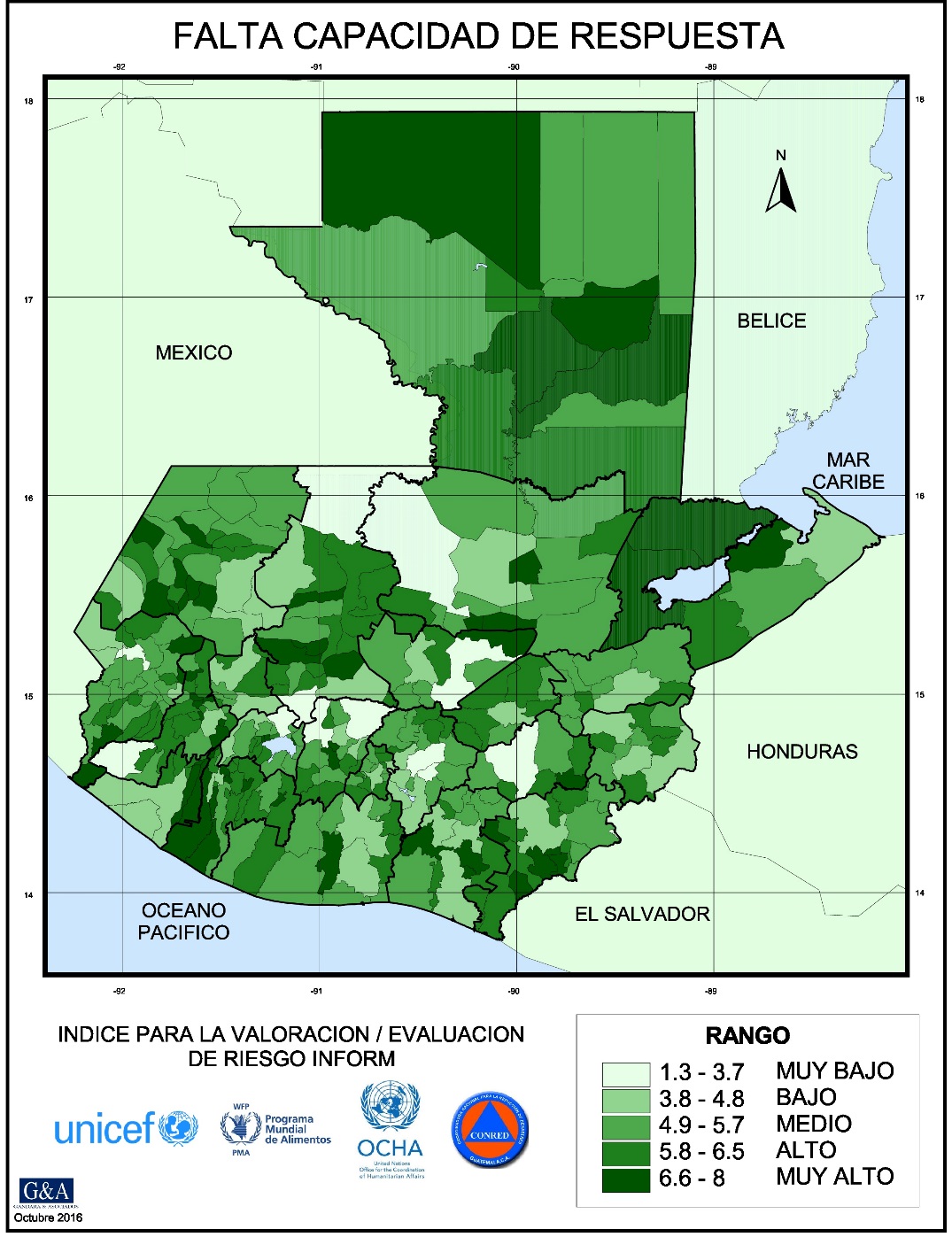 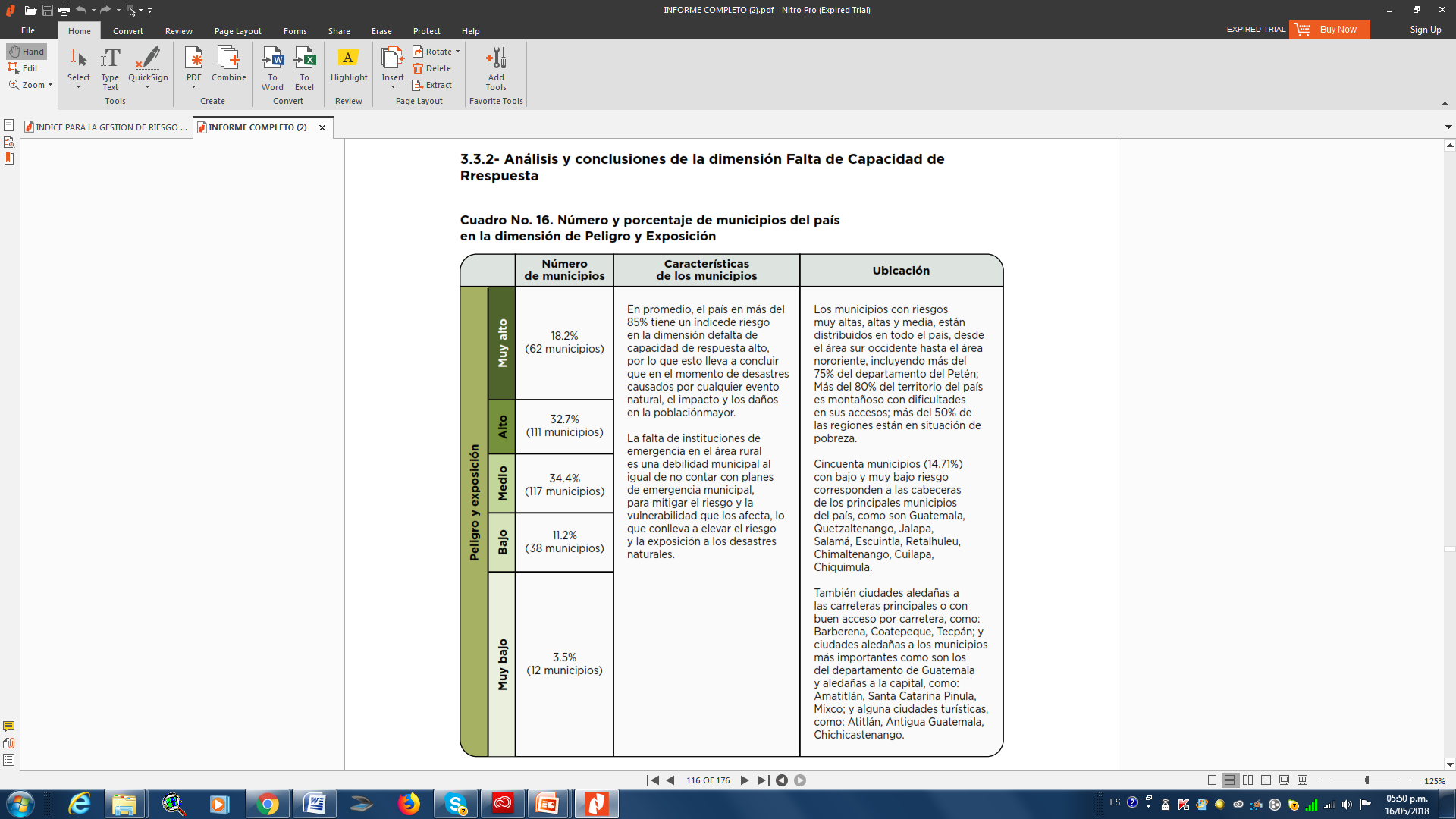 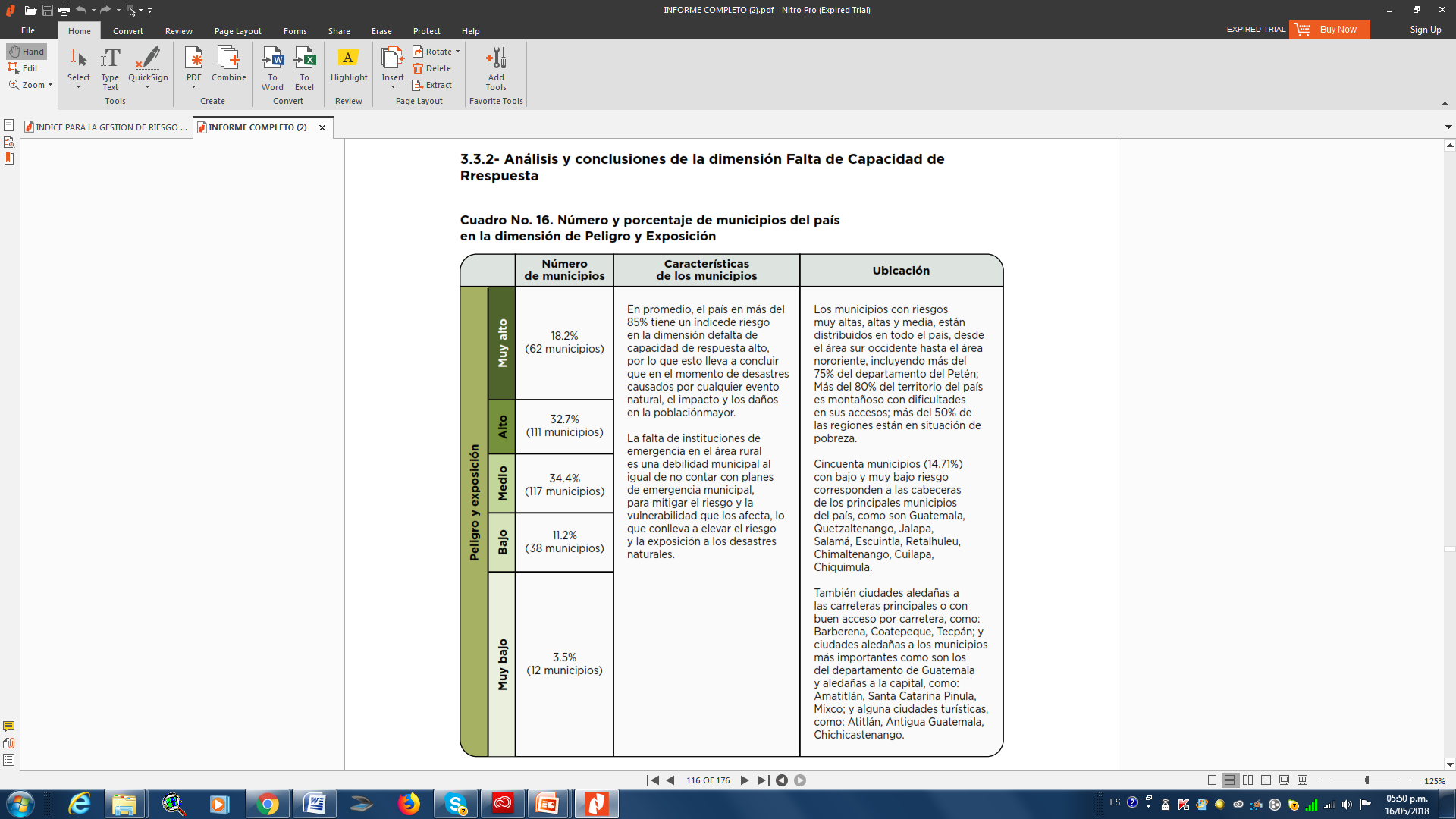 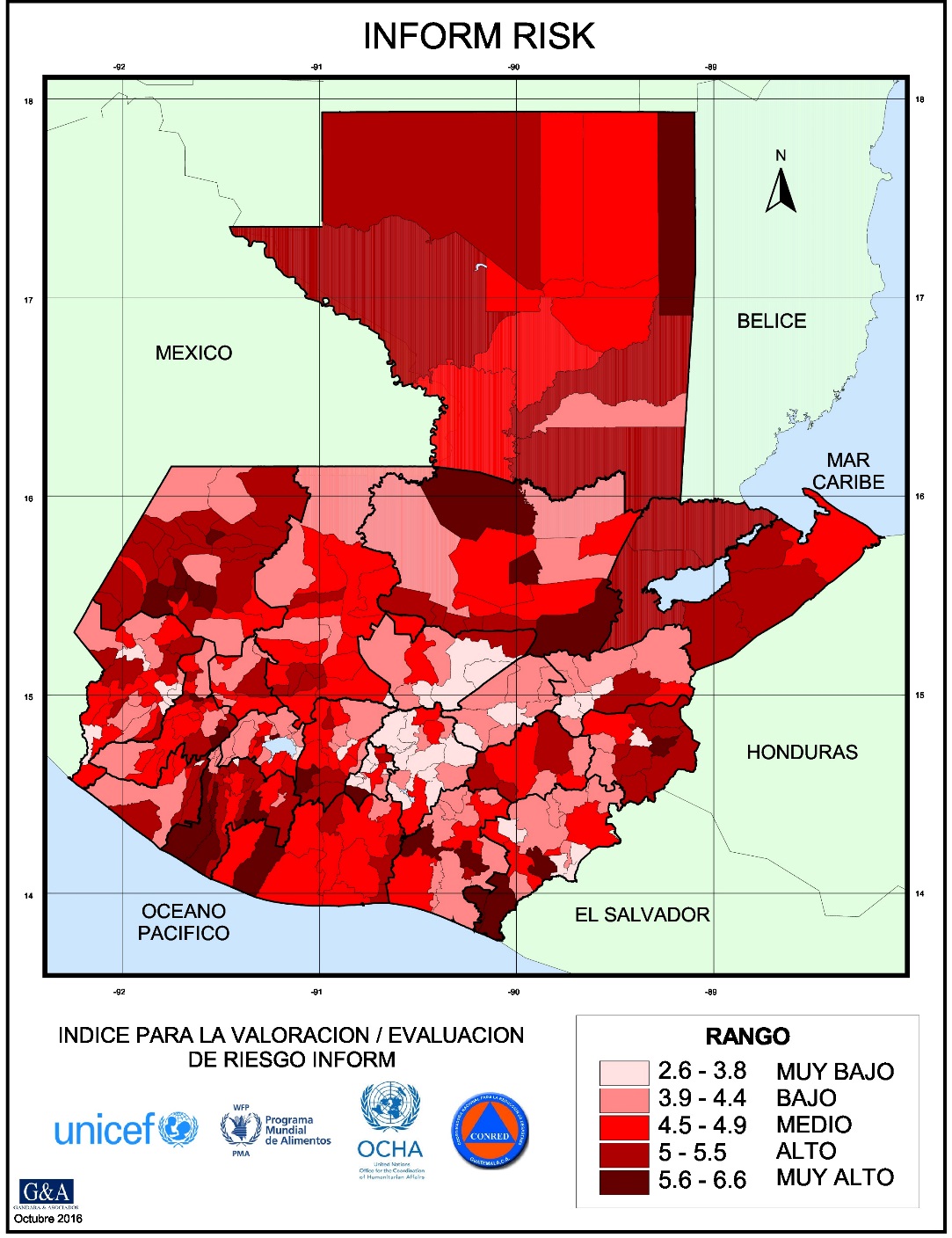 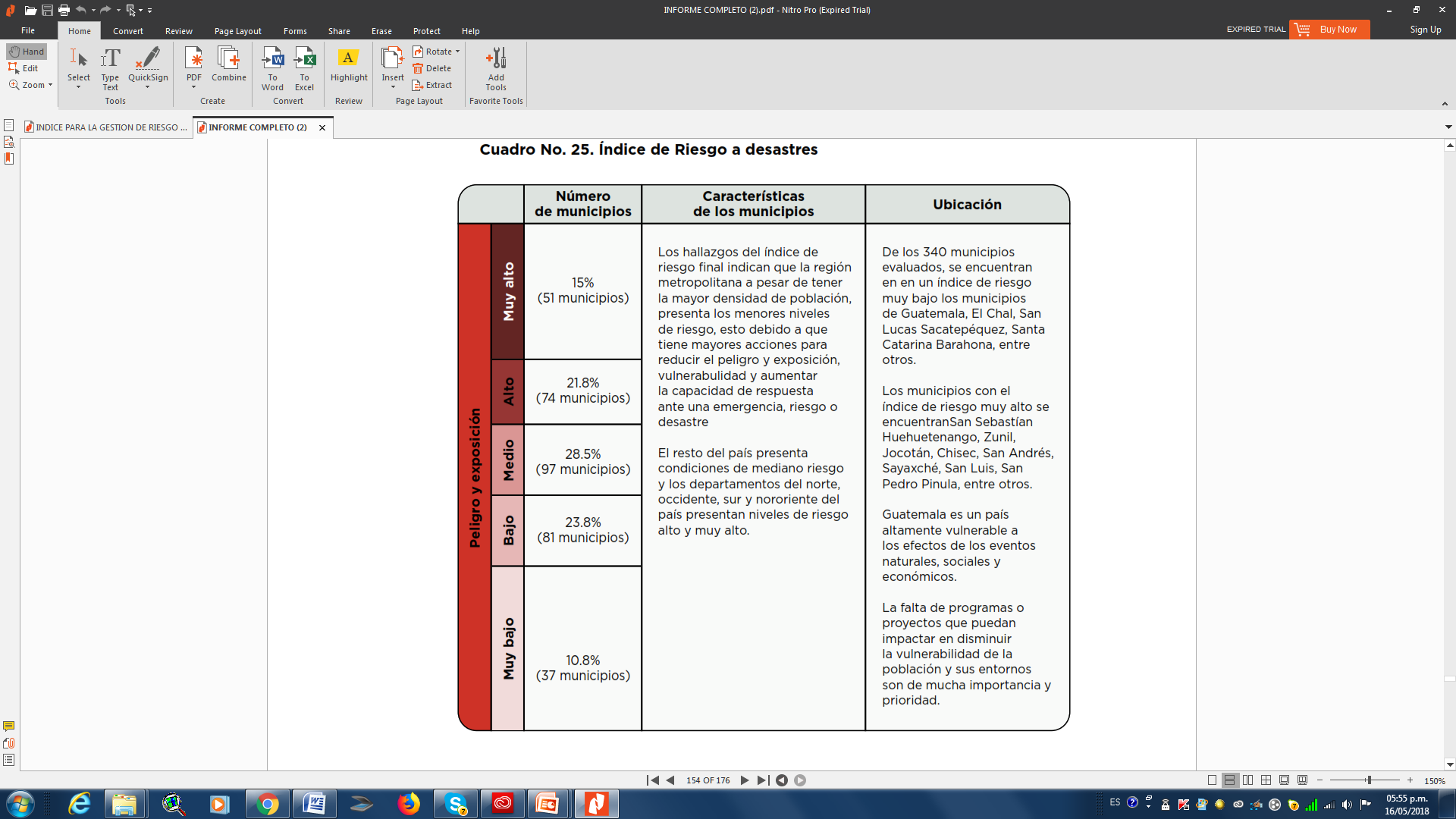 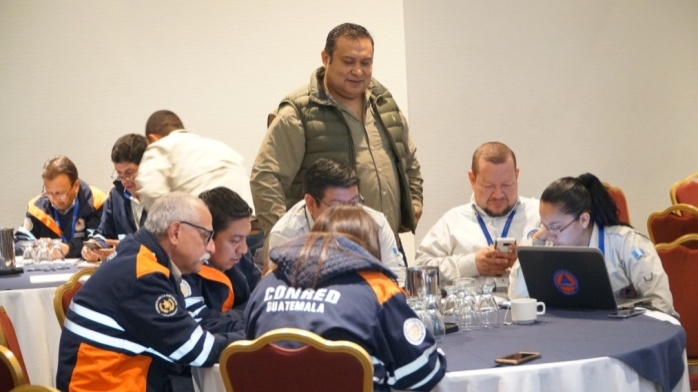 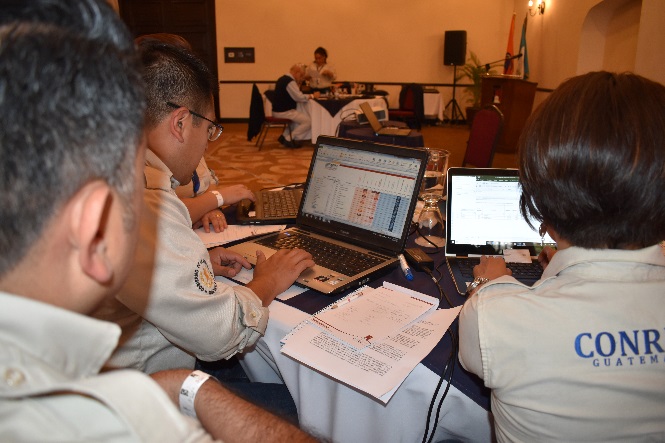 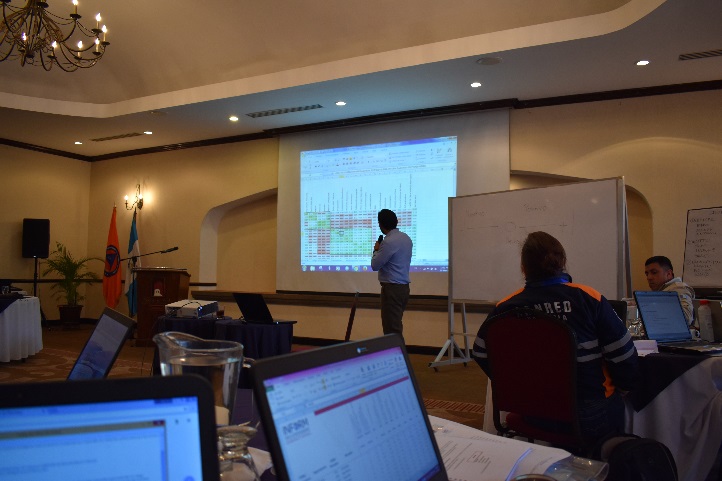 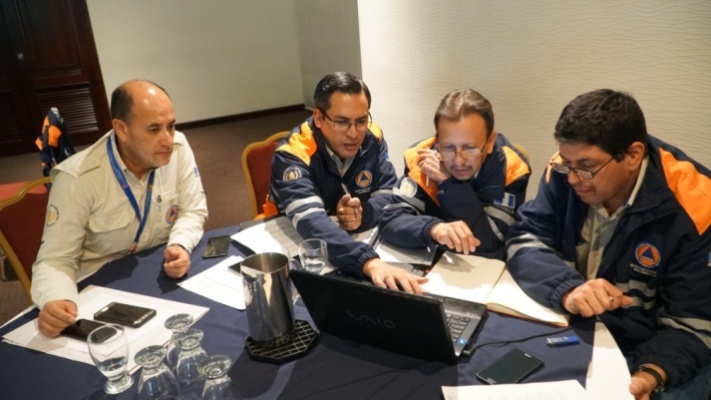 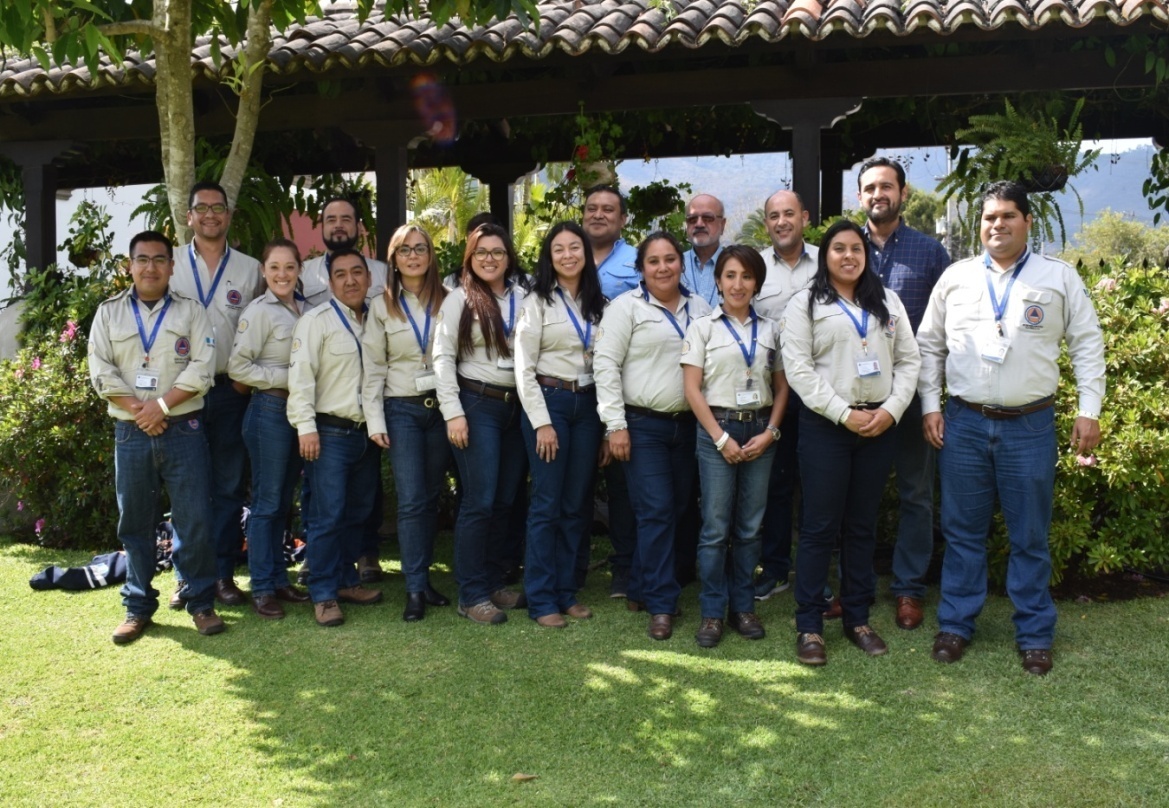 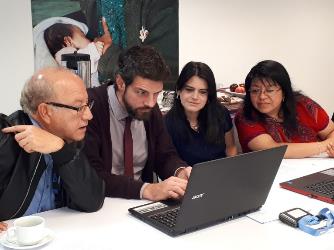 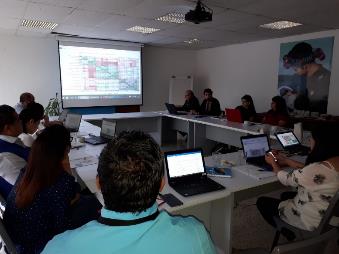 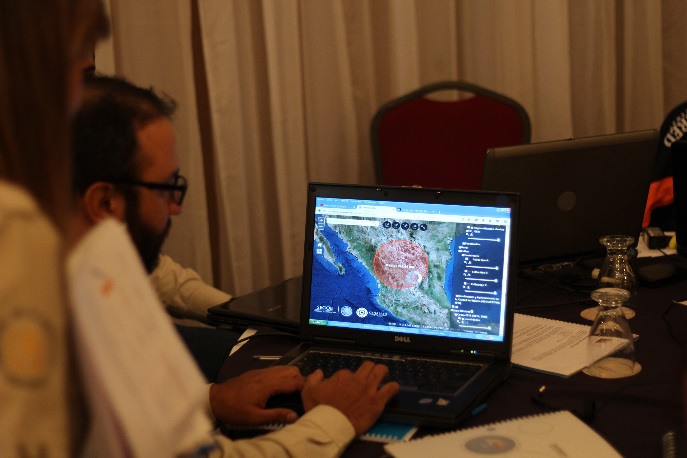 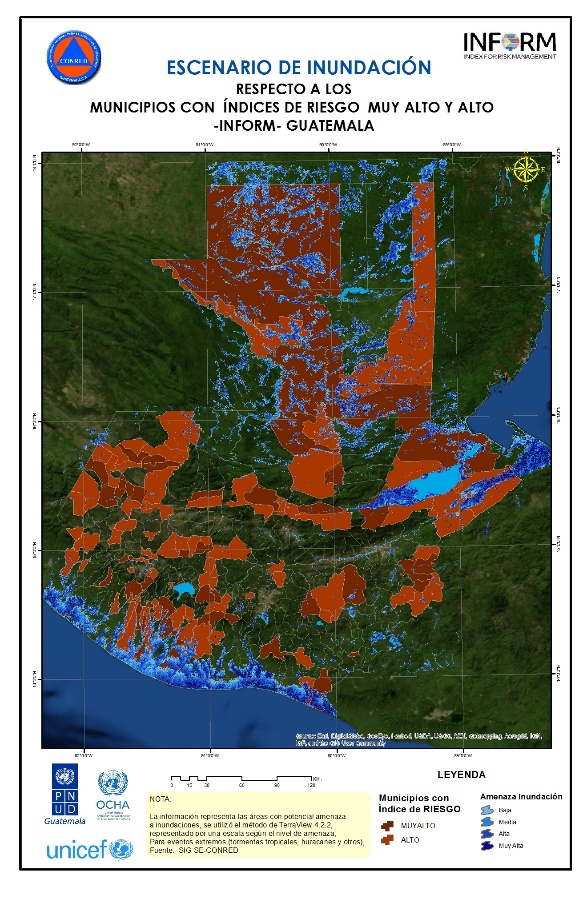 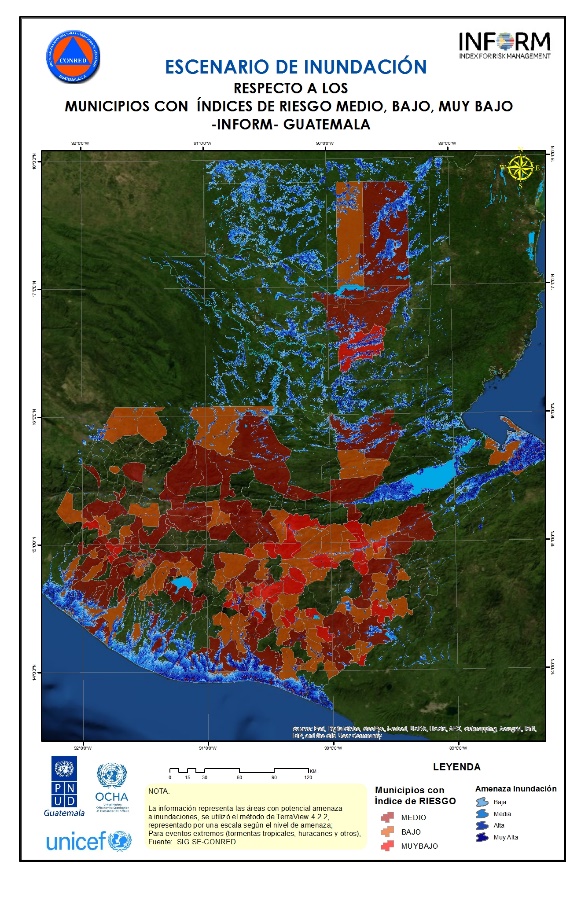 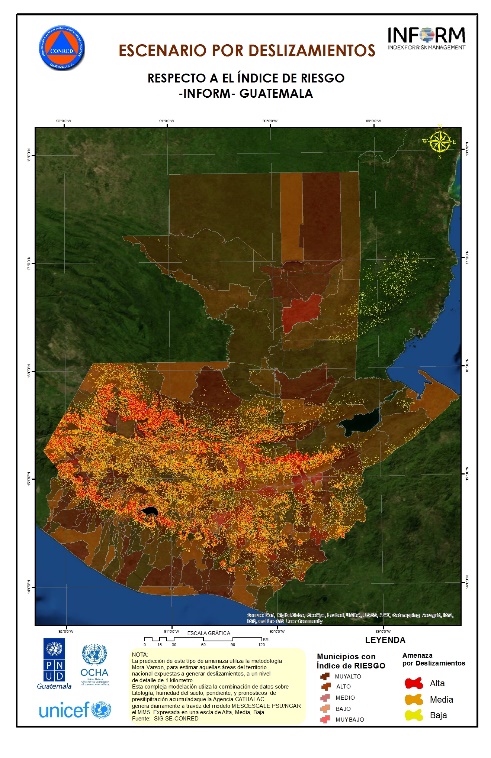 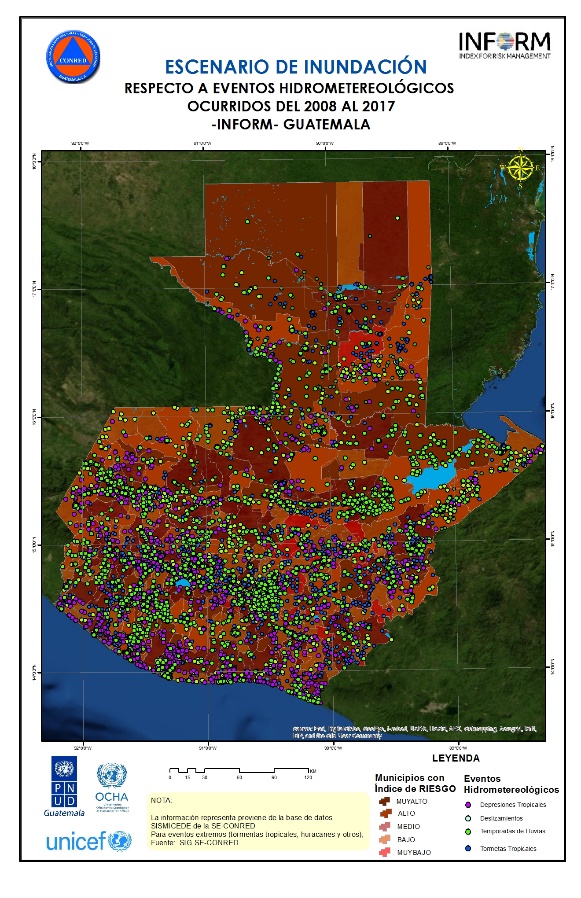 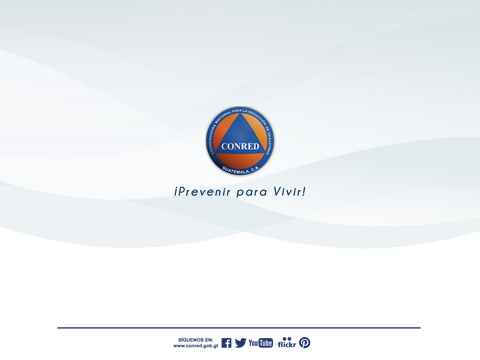